Criando um Site Wordpress sem saber programar
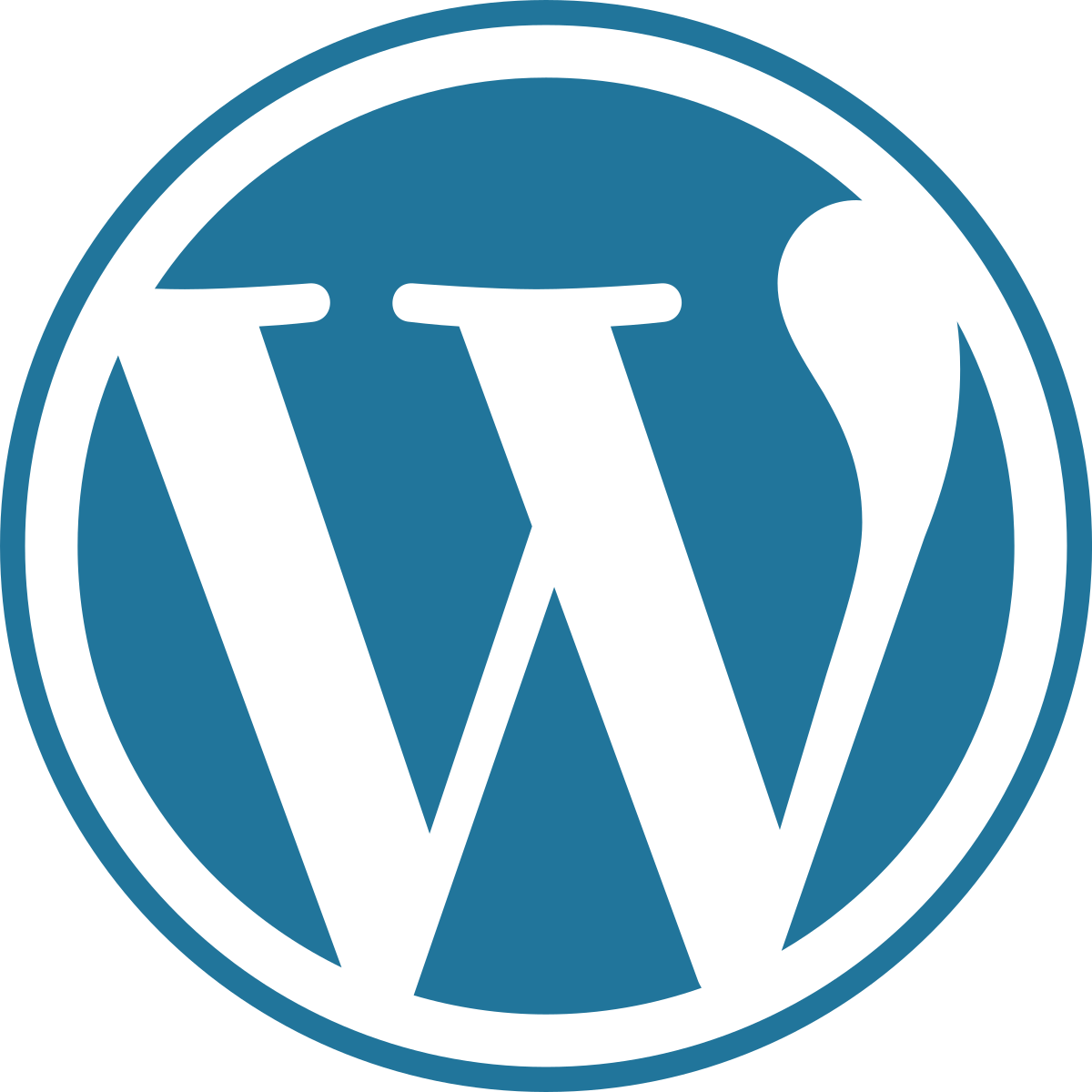 Prof. André Luiz Gonçalves de Macedo
Esp. Consultoria WEB
Esp. Em Tecnologias na Educação a distância
O Que é o Wordpress
CMS (Content Management System ou Sistema de gerenciamento de Conteúdo)
De acordo com a W3Techs, A participação de mercado do WordPress é de 37% de todos os sites
WordPress detém uma Média de 63% de participação de mercado para sistemas de gerenciamento de conteúdo
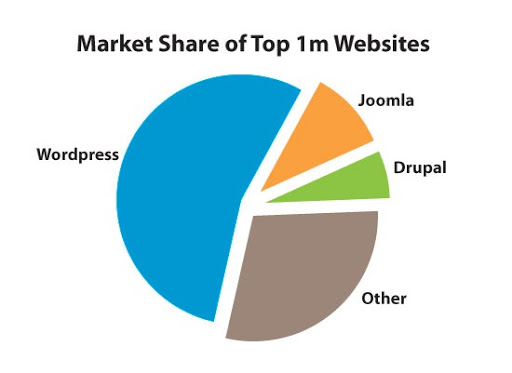 Existem 2 versões
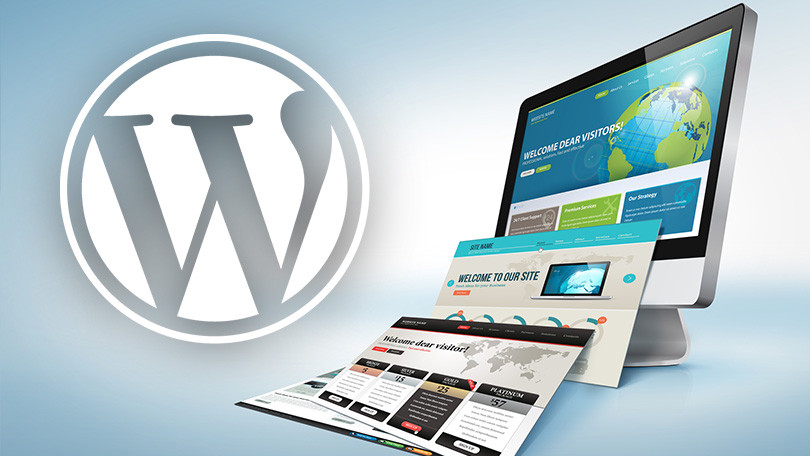 Wordpress.com
Wordpress.org
O Que da pra fazer
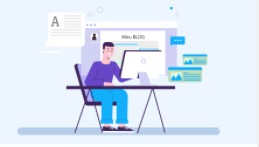 Blogs
Sites
E-commerce
Open Source e Licença GPL
Você pode usar, estudar e alterar da forma que quiser.
A licença GPL, Não posso vender?
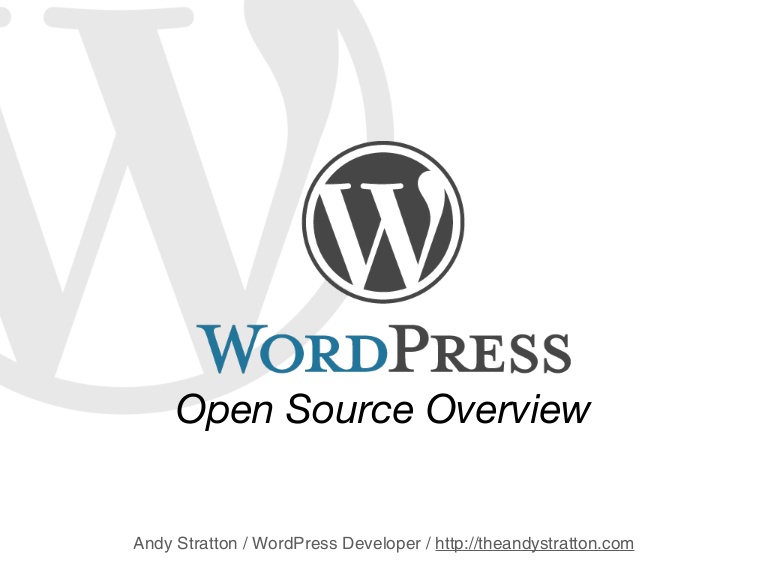 Wordpress para o público geral
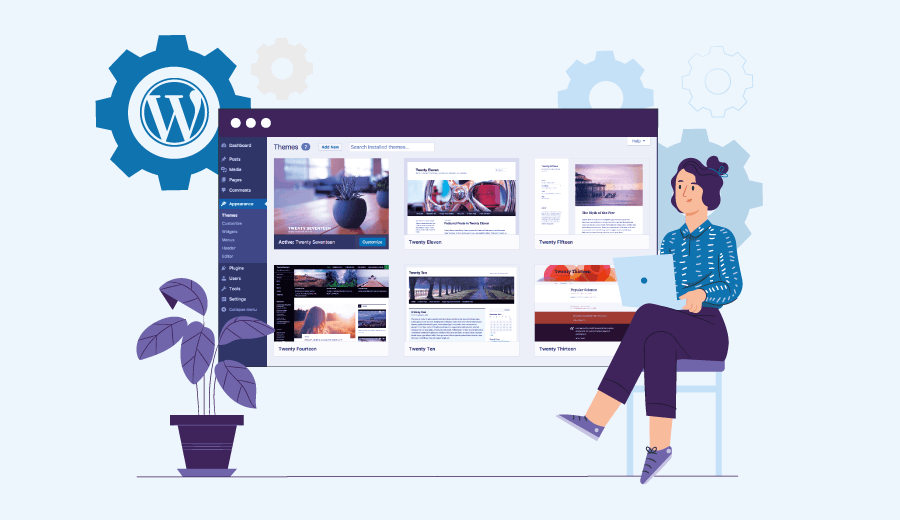 Agendamento de posts 
Revisões 
Preview
Controle de acesso
Multilíngue
segurança
Wordpress para desenvolvedores
Personalize temas e plugins de terceiros
Interoperabilidade
Tipos de conteúdo personalizados
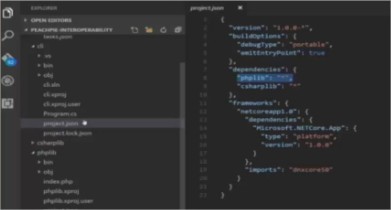 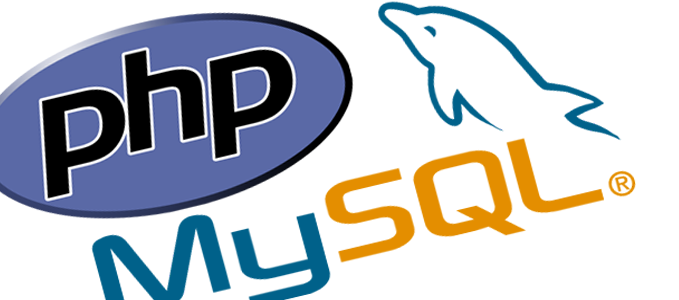 Widgets
Widgets WordPress são elementos que possuem uma função: adicionar conteúdo extra na barra lateral e rodapé do seu site. Por exemplo, widgets podem mostrar seus posts recentes, um calendário, uma barra de pesquisa e muito mais.
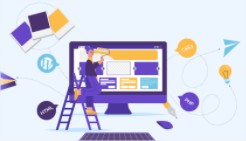 Plugins
Adicione funcionalidades fantásticas sem
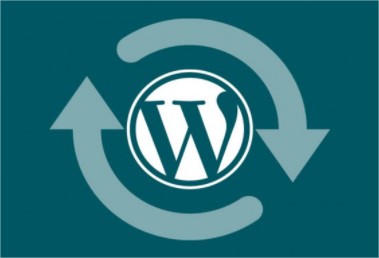 Problemas comuns
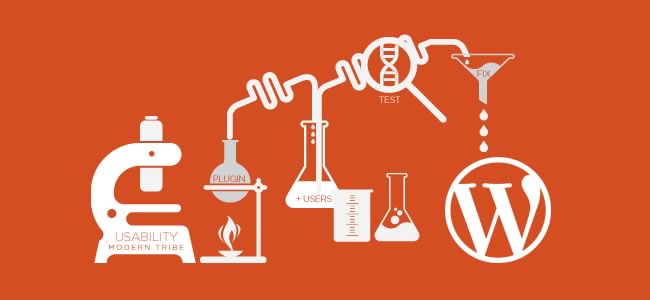 Versão do php
Versão do mysql
Versão de plugins
Erros de plugins
Configurações de segurança do servidor
Da pra ganhar dinheiro?
É muito mais produtivo do que produzir um site
Como eu ganho dinheiro com isso?
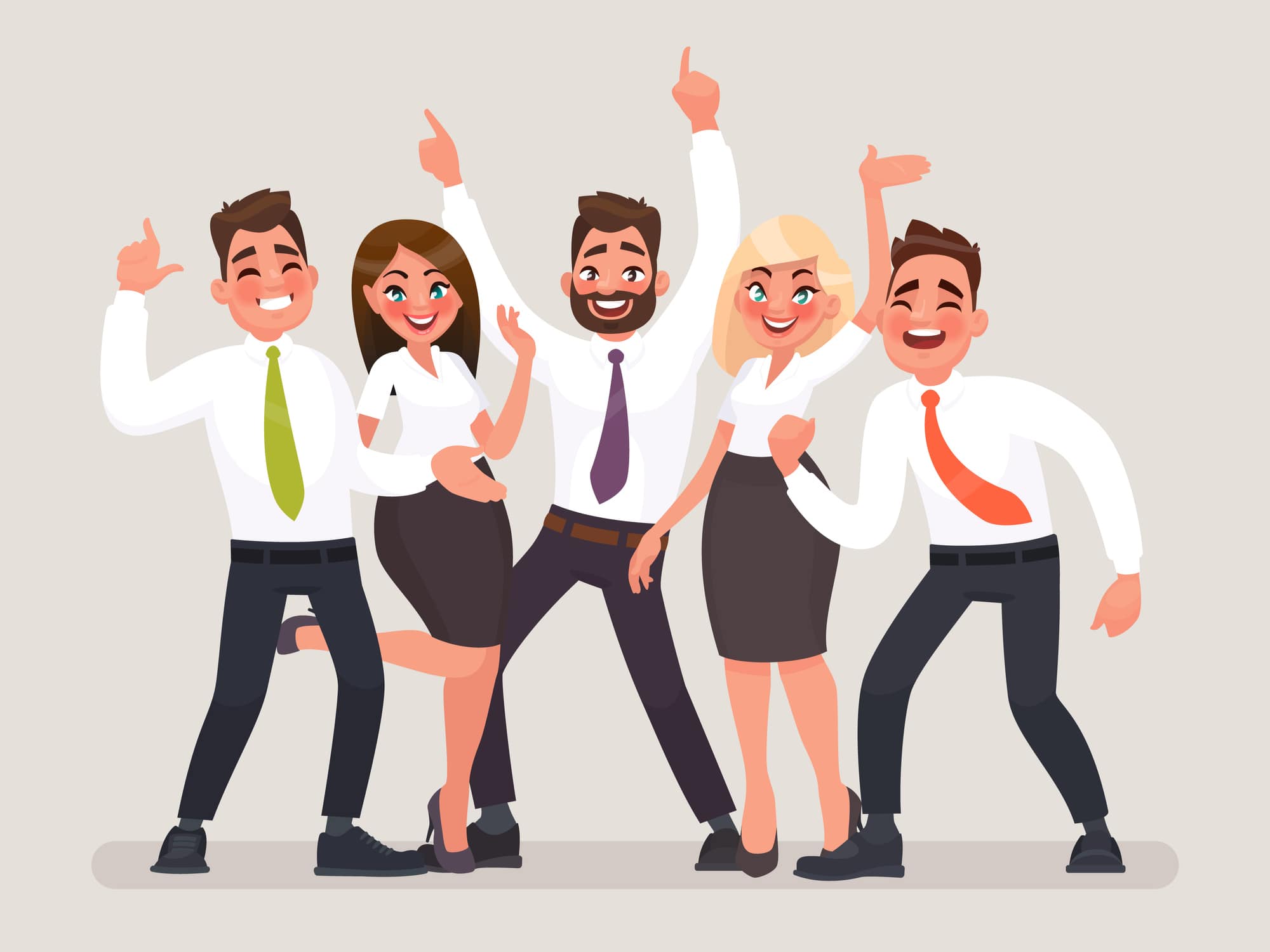 Mãos na massa
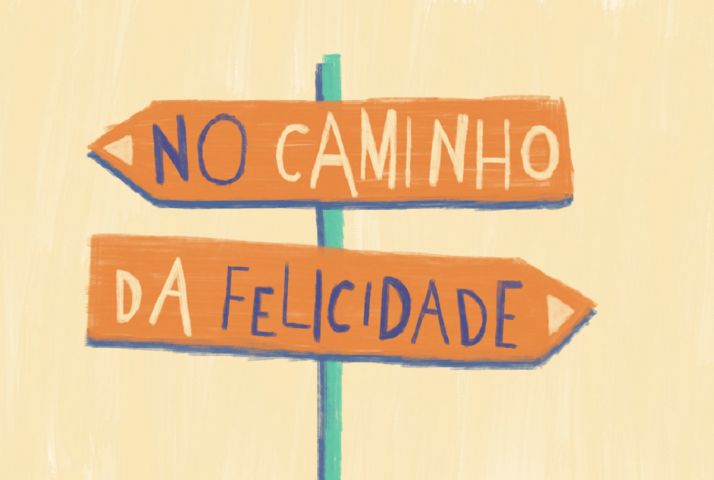 Preparar o ambiente local
Fazer uma instalação local para entender o funcionamento
Conhecer as principais funções para colocar um site no ar
Dicas extras 